Tuesday, January 13th, 2014
HW: make sure Week 17 Agenda is COMPLETE
Objective: We will understand how draw ionic compounds and write their formulae
Catalyst: (use new catalyst sheet)
A. At pH 5 only
B. At pH 6.7 only
C. At all pHs between 2 and 11
D. At none of the pHs shown in the figure
Classroom expectations: 
Wear Kenwood ID.
Cell phones, music players,  and headphones are put away.
Food is disposed of or put away.
Dressed appropriately.
Notebook is out and you are ready for today’s class.
***Table of Contents
1/12            Week 18 Catalyst Chart                                                                                     91
1/12            Week 18 Agenda Problems (Problems Only)                                                 92                         
1/12            Notes:  Drawing Ionic Compounds                                                                  93
1/13            Classwork: Ionic Compounds Practice                                                            94
Announcements
Tutoring this week: TODAY is last day
Missed Unit 4 Exam? Must make up TODAY. NO MORE EXTENDED TIME WILL BE GIVEN
Semester Exams
8 days left!!!
Exam Schedule
Agenda
Catalyst/Announcements
Homework Check
Notes: Drawing Ionic Compounds (cont)
Agenda Problems
11a) KS
11b) Na2O
11c) CaO
11d) Al2O3

12) a. Li2S
       c. Al2O3
       e. KI

13) a. CaF2
       b. AlBr3
       c. Li2O
       d. Al2S3
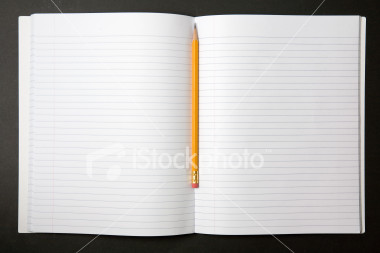 Drawing Ionic Compounds
93
Practice Problem #3
Draw Li2O
Li+   O    2- Li+
Practice Problem #4
Draw MgF2
F   - Mg2+	F   -
Practice Problem #5
Draw Ga2S3
S  2- Ga3+  S   2- Ga3+  S  2-
Practice Problem #6
Draw AlCl3
Cl   - Al3+  Cl   -
Cl    -
Practice Problem #7
Draw Ca3N2
Ca2+ N   3-	Ca2+ N  3- Ca2+
Practice Problem #6
Draw Li3N
Li+ N   3-Li+ 
             Li+
Determining Ionic Formulas
Write the symbol for each atom and its charge.

Ex:  Calcium + Chlorine
		   				
           Ca2+                Cl-
Ionic Formula Determination
2) If the charges are equal, write the formula. If the charges are unequal, add additional atoms to make the charges equal.
Ex:  Calcium + Chlorine
            Ca2+                Cl- 
							  Cl-
Ionic Formula Determination
2) Write the formula with subscripts to describe the number of each atom required to make a neutral compound.
Ex:  Calcium + Chlorine
            Ca2+                Cl- 
							  Cl-

CaCl2
Example #2
Sodium + Oxygen
         Na+        O2-
	      Na+
Na2O
Naming Ionic Compounds
When naming ionic compounds:
Name the cation FIRST keeping the name the SAME
Name the anion LAST changing the name to an –ide ending
Ex: Al2O3 = Aluminum Oxide
Naming Ionic Compounds
Some of the changes are tricky:
Oxygen = Oxide
Nitrogen = Nitride
Phosphorous = Phosphide
Sulfur = Sulfide
Practice
Name the following compounds:
Na2S
CaF2
Mg2N2
Practice Worksheet
Work on the worksheet for the duration of class. The work you complete COULD replace a missing grade IF you stay on task.